Burocracia na Pesquisa de Ciência e Inovação


A visão do controle sobre o Marco Legal da CT&I
30/05/2019.
Necessário investimento em áreas estratégicas (como Ciência, Tecnologia e Inovações) para geração de riqueza e conhecimento

E para isso é indispensável que o País tenha um ordenamento jurídico que propicie a inovação.

As normas voltadas à inovação devem buscar a simplificação do processo e estimular a interação entre os diversos atores do SNCTI
Marco Legal da Ciência, Tecnologia e Inovação(Lei nº 13.243/2016)
PD&I como estratégica para o desenvolvimento econômico e social
Cooperação e interação entre entes públicos e privados
Ambientes de promotores de inovação e transferência de tecnologia
Simplificação de procedimentos e avaliação e controle por resultado
Decreto nº 9.283/2018
Regulamenta cinco Leis e um Decreto para Estabelecer Medidas de Incentivo à Inovação e à Pesquisa Científica e Tecnológica no Ambiente Produtivo:
Marco Legal da CT&I – 13.243 (11/01/2016)
Lei de Inovação - 10.973 (02/12/2004)
Lei de Licitações e Contratos - 8.666 (21/06/1993)
Lei de Importações de Bens para Pesquisa - 8.010 (29/03/1990)
Lei de Isenções ou Redução de Imposto de Importação – 8.032 (12/04/1990)
Decreto das Atividades Aduaneiras e Operações de Comércio Exterior - 6.759 (05/02/2009)
Alianças estratégicas e projetos de cooperação
Entes públicos com participação no capital social de empresas
Ambientes promotores de inovação
Transferência de tecnologia para o setor privado
Política de inovação das ICT
NIT com personalidade jurídica própria
Internacionalização das ICTs públicas
Estímulo à inovações nas empresas: subvenção econômica
Encomendas tecnológicas, bônus tecnológico, convênios, acordos de parceria
Transposição de recursos (natureza de despesa)
Prestação de contas simplificadas, foco no resultado
Aumento do limite para dispensa de licitação
Simplificação na importação e desembaraço aduaneiro
Os principais objetivos do Marco Legal da CT&I:
Simplificação da gestão e do controle;
Estímulo à competitividade e à eficiência dos institutos públicos e privados de PD&I;
Ampliação da segurança jurídica no desenvolvimento de projetos de pesquisa compartilhados e na transferência de tecnologia;
Facilitação e viabilização, ágil e desburocratizada da cooperação entre empresa, academia e governo;
Ampliação do investimento sobretudo privado em atividades de P&D;
Estímulo ao Desenvolvimento Tecnológico e Inovação.
Atuação da CGU:
Obrigada.


Karin Webster
Coordenadora-Geral de Auditoria das Áreas de Ciência, 
Tecnologia, Inovações e Comunicações
CGU/SFC/CGTIC
sfccgtic@cgu.gov.br
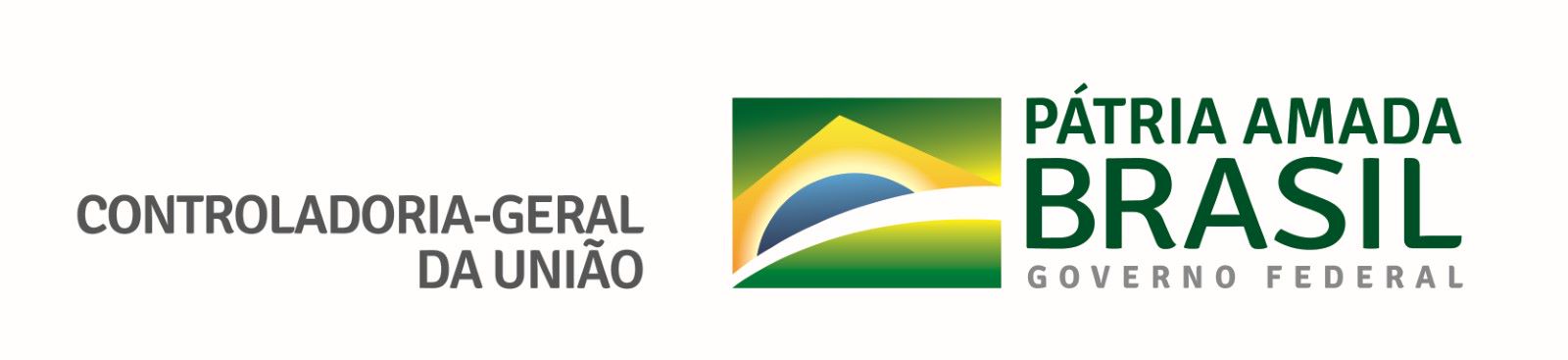